Les 6
Huiswerk
Bespreken opgaven stoffen mengen
Molecuulmodel
Molecuul 		= het kleinste deeltje van een stof die nog de 				stofeigenschappen bevat.


Zuivere stof 	= één soort moleculen

Mengsel 		= meerdere soorten moleculen
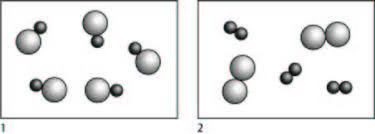 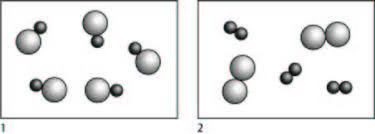 Mengsel
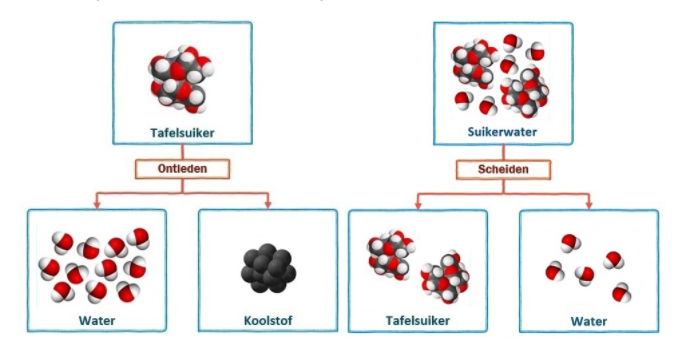 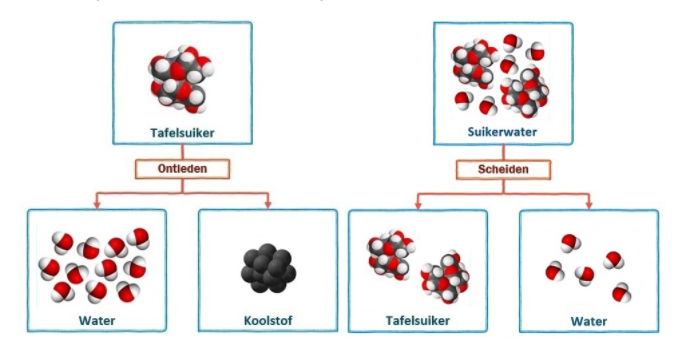 Ontleedbare stof